Engineering Economy
Seventeenth Edition
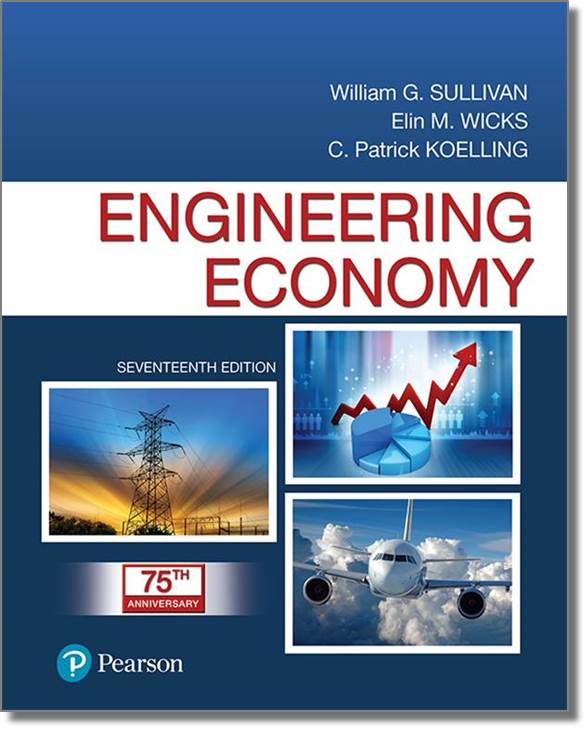 Chapter 07
Depreciation and Income Taxes
Copyright © 2019, 2016, 2013 Pearson Education, Inc. All Rights Reserved
Objective
The objective of Chapter 7 is to explain:
(a) how depreciation affects income taxes, and 

(b) how income taxes affect economic decision making.
[Speaker Notes: Slide 2 is list of textbook LO numbers and statements]
Income Taxes
Income taxes usually represent a significant cash outflow.  

In this chapter we describe how after-tax liabilities and after-tax cash flows result in the after-tax cash flow (ATCF) procedure. 

Depreciation is an important element in finding after-tax cash flows.
[Speaker Notes: Slide 2 is list of textbook LO numbers and statements]
Depreciation is the Decrease in Value of  Physical Properties with the Passage of  Time
It is an accounting concept, a non-cash cost, that establishes an annual deduction against before-tax income.
It is intended to approximate the yearly fraction of an asset’s value used in the  production of income.
[Speaker Notes: Slide 2 is list of textbook LO numbers and statements]
Property is Depreciable if
it is used in business or held to produce income.
it has a determinable useful life, longer than one year.
it is something that wears out, decays, gets  used up, becomes obsolete, or loses value from natural causes.
it is not inventory, stock in trade, or investment property.
[Speaker Notes: Slide 2 is list of textbook LO numbers and statements]
Depreciable Property is
tangible (can be seen or touched; personal or real) or intangible (such as copyrights, patents, or franchises).
depreciated, according to a depreciation schedule, when it is put in service (when it  is ready and available for its specific use).
[Speaker Notes: Slide 2 is list of textbook LO numbers and statements]
Straight Line (SL): Constant Amount of  Depreciation Each Year Over the  Depreciable Life of the Asset
N = depreciable life
B = cost basis
dk = depreciation in k
BVk = book value at end of k 
SVN = salvage value
[Speaker Notes: Slide 2 is list of textbook LO numbers and statements]
Pause and Solve (1 of 3)
Acme purchased a coordinate measurement machine (CMM). The cost basis is $120,000 and it has a seven-year depreciable life. Acme estimates a  salvage value of $22,000 at the end of seven years.
Determine the annual depreciation amounts using SL depreciation. Tabulate the annual depreciation amounts and book value of the CMM at the end of  each year.
[Speaker Notes: Slide 2 is list of textbook LO numbers and statements]
Solution (1 of 2)
[Speaker Notes: Slide 2 is list of textbook LO numbers and statements]
Or Solution (1 of 2) Ending Book Value (BVk) = B – Accumulated DepreciationBVk = 120,000 – Accumulated Depreciation
Declining-Balance (DB): a Constant-  Percentage of the Remaining BV is  Depreciated Each Year (1 of 3)
The constant percentage is determined by R,  where:
R = 2/N when 200% declining balance is being used, 
R = 1.5/N when 150% declining  balance is being used.
[Speaker Notes: Slide 2 is list of textbook LO numbers and statements]
Declining-Balance (DB): a Constant-  Percentage of the Remaining BV is  Depreciated Each Year (2 of 3)
The units-of-production method can be  used when the decrease in value of the  asset is mostly a function of use, instead of time.  The cost basis is allocated equally over the number of units produced over the asset’s life. The  depreciation per unit of production is found from the formula below.
[Speaker Notes: Slide 2 is list of textbook LO numbers and statements]
Declining-Balance (DB): a Constant- Percentage of the Remaining BV is  Depreciated Each Year (3 of 3)
The Modified Accelerated Cost Recovery System (MACRS) is the principal method for computing depreciation for property in engineering projects.  

It consists of two systems: 

(a) the General Depreciation System (GDS) which is the main system, and
 
(b) the Alternative Depreciation System (ADS).
[Speaker Notes: Slide 2 is list of textbook LO numbers and statements]
When an Asset is Depreciated Using  MACRS, the Following Information is  Needed to Calculate Deductions
Cost basis, B
Date the property was placed into service
The property class and recovery period
The MACRS depreciation method (GDS or  ADS).
The time convention that applies (half year)
[Speaker Notes: Slide 2 is list of textbook LO numbers and statements]
Using MACRS is Easy!
Determine the asset’s recovery period (Table  7-2).
Use the appropriate column from Table 7-3 that  matches the recovery period to find the recovery  rate, rk, and compute the depreciation for each year as
[Speaker Notes: Slide 2 is list of textbook LO numbers and statements]
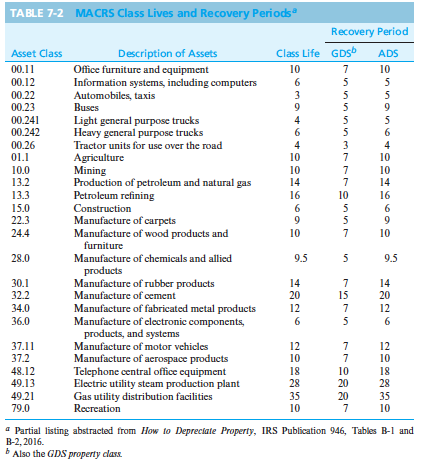 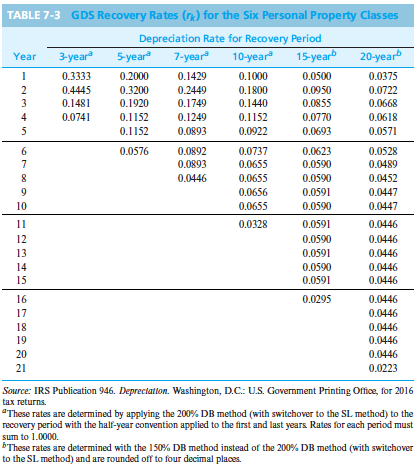 There are Many Different Types of Taxes
Income taxes are assessed as a function of gross  revenues minus allowable expenses, usually a percentage.
Property taxes are assessed as a function of the  value of property owned, usually a percentage.
Sales taxes are assessed on the basis of purchase  of goods or services, usually a percentage.
Excise taxes are federal taxes assessed as a  function of the sale of certain goods or services  often considered non-necessities, usually a lump sum.
   We will focus on income taxes.
[Speaker Notes: Slide 2 is list of textbook LO numbers and statements]
Taking Taxes into Account Changes Our Expectations of Returns on Projects, So Our MARR (After-Tax) is Lower
[Speaker Notes: Slide 2 is list of textbook LO numbers and statements]
The After-Tax MARR Should be at Least the Tax-Adjusted Weighted Average Cost of Capital (WACC)
λ = fraction of a firm’s pool of capital borrowed  from lenders
t = effective income tax rate as a decimal
ib = before-tax interest paid on borrowed capital
ea = after-tax cost of equity capital
[Speaker Notes: Slide 2 is list of textbook LO numbers and statements]
Depreciation is Not a Cash Flow, but it  Affects a Corporation’s Taxable Income,  and Therefore the Taxes a Corporation Pays
Taxable income = TI
TI = gross income minus all expenses except capital invested minus depreciation deductions.
[Speaker Notes: Slide 2 is list of textbook LO numbers and statements]
Federal Taxes are Calculated Using a Set of Income Brackets, Each Applying a Different Tax Rate on the Marginal Value of Income. State Taxes Vary Widely
Tax rates are found in Table 7-5.
Corporations need to know their effective tax rate,  which is a combination of federal and state taxes  according to either formula below.
[Speaker Notes: Slide 2 is list of textbook LO numbers and statements]
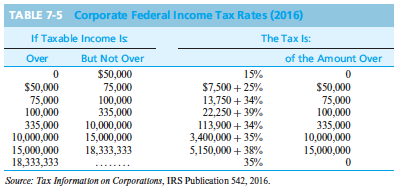 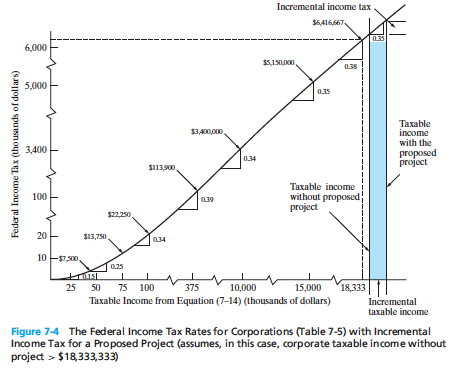 $3,332,000
Pause and Solve (2 of 3)
Last year Acme, Inc. had $16.4 million in revenue, $1.2  million of operating expenses, and depreciation expenses of $5.4 million. Using the corporate federal tax rates from the  table provided in the text, what is the approximate federal  tax this corporation will have to pay for this tax year?
[Speaker Notes: Slide 2 is list of textbook LO numbers and statements]
Solution (2 of 2)
Last year Acme, Inc. had $16.4 million in revenue, $1.2 million of operating expenses, and depreciation expenses of $5.4 million. Using the corporate federal tax rates from the table provided in the text, what is the approximate federal tax this corporation will have to pay for this tax year?
Taxable income = $16.4 - $1.2 - $5.4 = $9.8
Tax = $9,800,000 * 0.34
Tax = $3,332,000
[Speaker Notes: Slide 2 is list of textbook LO numbers and statements]
The Disposal of a Depreciable Asset can  Result in a Gain or Loss Based on the Sale Price (Market Value) and the Current Book Value
A gain is often referred to as depreciation recapture, and it is generally taxed as the same as ordinary income. An asset sold for more than its cost basis results in a capital gain. 
A loss is a capital loss.
[Speaker Notes: Slide 2 is list of textbook LO numbers and statements]
Pause and Solve (3 of 3)
Acme Casting and Molding sold a piece of equipment during the current tax year for $67,000. This equipment had a cost basis of $210,000 and the accumulated depreciation was $153,000. Assume the effective income tax rate is 25%.  Based on this information, what is
the gain (loss) on disposal,
the tax liability (or credit) resulting from this sale, and  
the tax liability (or credit) if the accumulated depreciation was $125,000 instead of $153,000?
[Speaker Notes: Slide 2 is list of textbook LO numbers and statements]
Solution—Part A
Acme Casting and Molding sold a piece of equipment  during the current tax year for $67,000.  This equipment had a cost basis of $210,000 and the accumulated depreciation was $153,000. Assume the effective income tax rate is 25%.  Based on this information, what is
a.  the gain (loss) on disposal,
[Speaker Notes: Slide 2 is list of textbook LO numbers and statements]
Solution—Part B
Acme Casting and Molding sold a piece of equipment  during the current tax year for $67,000. This equipment had a cost basis of $210,000 and the accumulated depreciation was $153,000.  Assume the effective income tax rate is 25%.  Based on this information, what is
b. 	the tax liability (or credit) resulting from this sale
[Speaker Notes: Slide 2 is list of textbook LO numbers and statements]
Solution—Part C
Acme Casting and Molding sold a piece of equipment  during the current tax year for $67,000. This equipment had a cost basis of $210,000 and the accumulated depreciation was $153,000.  Assume the effective income tax rate is 25%.  Based on this information, what is
c. 	the tax liability (or credit) if the accumulated  depreciation was $125,000 instead of $153,000?
Book Value (BV) = 210,000 - 125,000 = $85,000
[Speaker Notes: Slide 2 is list of textbook LO numbers and statements]
After-Tax Economic Analysis
After-tax economic analysis is generally the same as before-tax analysis,	just using after-tax cash flows (ATCF) instead of before-tax cash flows (BTCF). 

The analysis is conducted using the after-tax MARR.
[Speaker Notes: Slide 2 is list of textbook LO numbers and statements]
Cash Flows are Typically Determined for Each Year Using the Notation Below
Rk = revenues (and savings) from the project during period k

Ek = cash outflows during k for deductible expenses

dk = sum of all noncash, or book, costs during k, such  as depreciation

t   = effective income tax rate on ordinary income

Tk = income tax consequence during year k  ATCFk  = ATCF from the project during year k
[Speaker Notes: Slide 2 is list of textbook LO numbers and statements]
Some Important Cash Flow Formulas(1 of 3)
−Taxable income = Rk − Ek −  dk
Ordinary income tax consequences
Tk = − t(Rk −  Ek −  dk)
BTCFk = Rk −  Ek
ATCFk = BTCFk + Tk
ATCFk = (1 −  t)(Rk −  Ek) +tdk
[Speaker Notes: Slide 2 is list of textbook LO numbers and statements]
Some Important Cash Flow Formulas (2 of 3)
Acme purchased a pump for $250,000 and expended $20,000 for shipping and  installation. The addition of this pump will result in an increase in revenue of $80,000, with associated increased expenses of $10,000, each year. The pump has a general depreciation system (GDS) recovery period of five years, and Acme’s effective tax rate is 21%. 

What is the ATCF for this project for the fourth year of service of the asset?
[Speaker Notes: Slide 2 is list of textbook LO numbers and statements]
Some Important Cash Flow Formulas (3 of 3)
B = $250,000 + $20,000 = $270,000

BTCF4 = R4 − E4 = $80,000 −  $10,000 = $70,000

d4 = 0.1152 ($270,000) = $31,104

T4 = − 0.21($80,000 −  $10,000 −  $31,104) = − $8,168

ATCF4 = BTCF4 + T4
      ATCF4 = $70,000 − $8,168 = $61,832
[Speaker Notes: Slide 2 is list of textbook LO numbers and statements]
Economic Value Added, EVA (1 of 2)
Economic value added, EVA, is an  estimate of the profit-earning potential of proposed capital investments in engineering projects. 
It is the difference between a company’s adjusted net operating profit after taxes (NOPAT) in a  particular year and its after-tax cost of capital during that year.
[Speaker Notes: Slide 2 is list of textbook LO numbers and statements]
Economic Value Added, EVA (2 of 2)
EVAk = (Net Operating Profit After Taxes)k - (Cost of Capital)k 

EVAk = NOPATk – (i · BVk)
where,
       k =	an index for the year
     i =	after-tax MARR based on the cost of capital
And
     NOPATk = (Rk + Ek -dk)(1 -t)
     NOPATk = ATCFk -dk
[Speaker Notes: Slide 2 is list of textbook LO numbers and statements]
For Acme, What is the EVA for Year 4 if Their After-Tax MARR is 8%?               (pertaining to the last example)
NOPAT4 = ATCF4 − d4
          NOPAT4 = $61,832 − $31,104 = $30,728

     EVA4 = NOPAT4 −  i * BV3
             EVA4 = $30,728 −  (0.08)($77,760) = $24,507
[Speaker Notes: Slide 2 is list of textbook LO numbers and statements]
Copyright
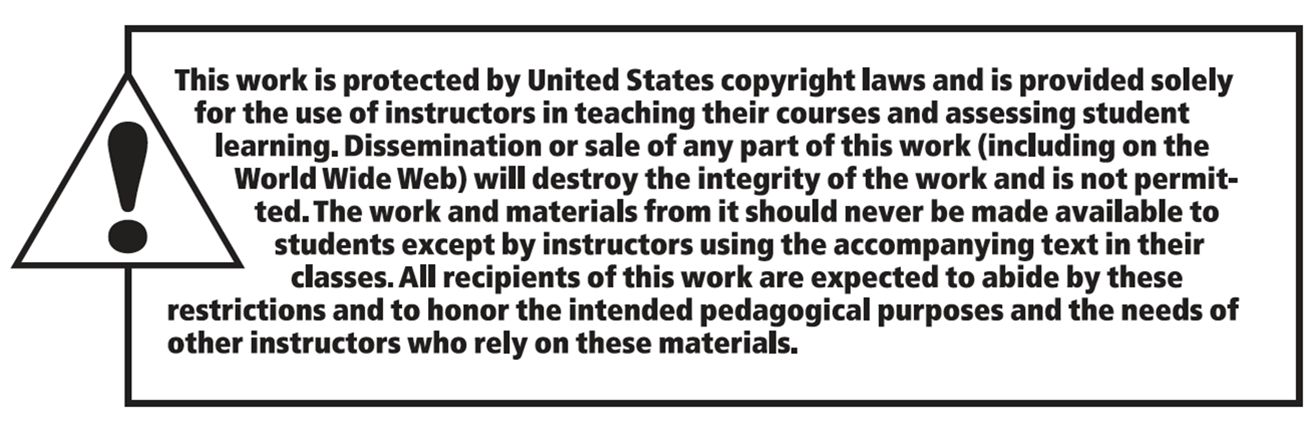 [Speaker Notes: If this slide was not included in the original PPT, it should be added.]